Виды конструкторских документов (ГОСТ 2.102-2013)
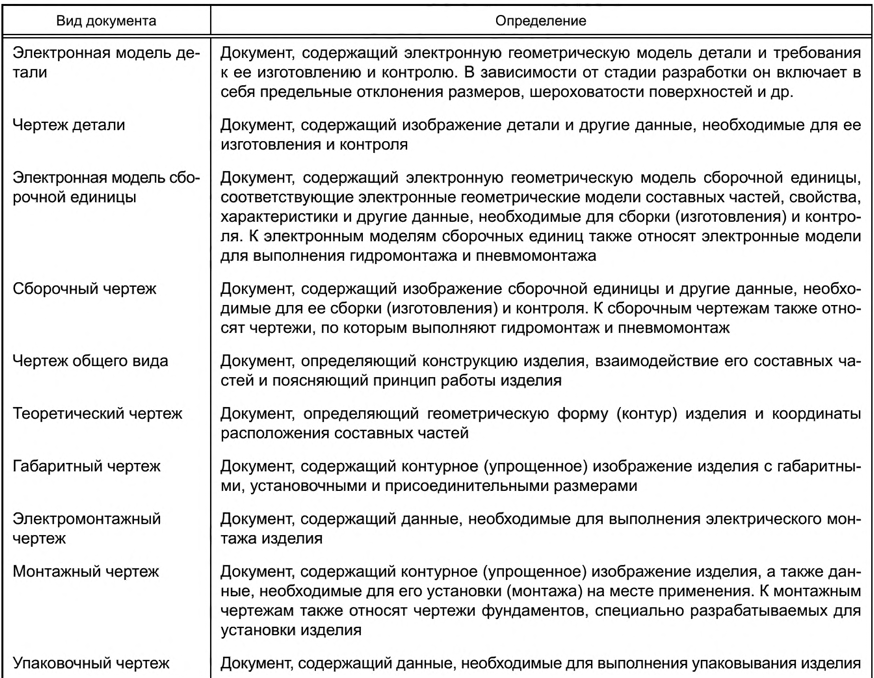 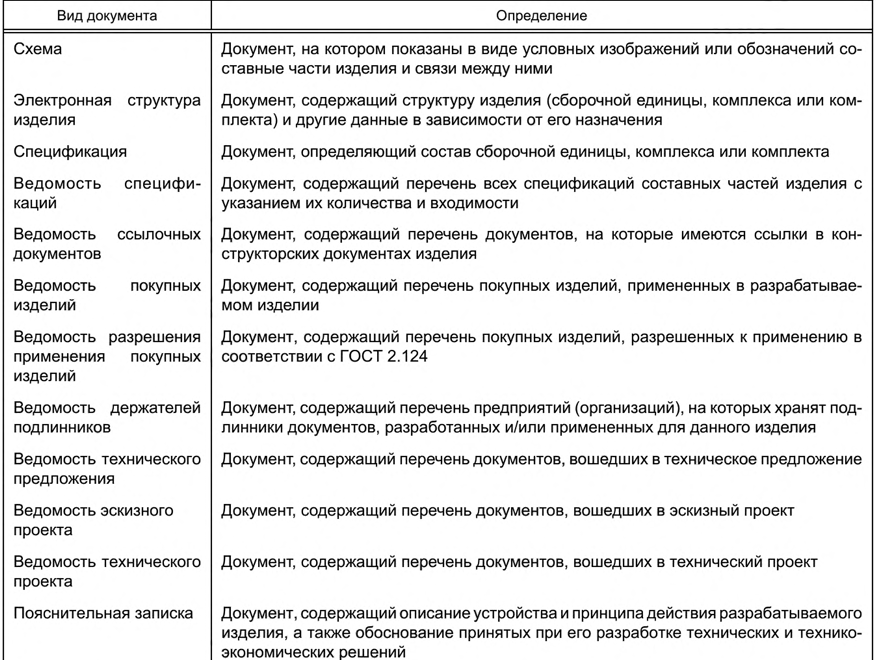 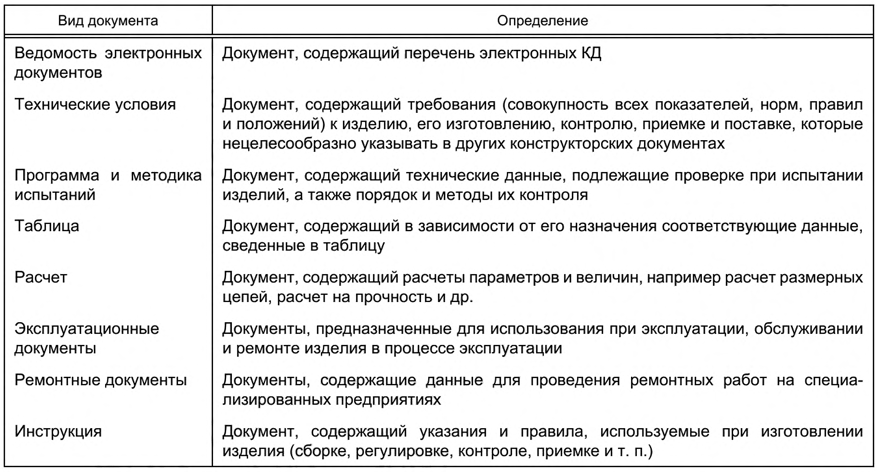 Чертеж детали
Сборочный чертеж
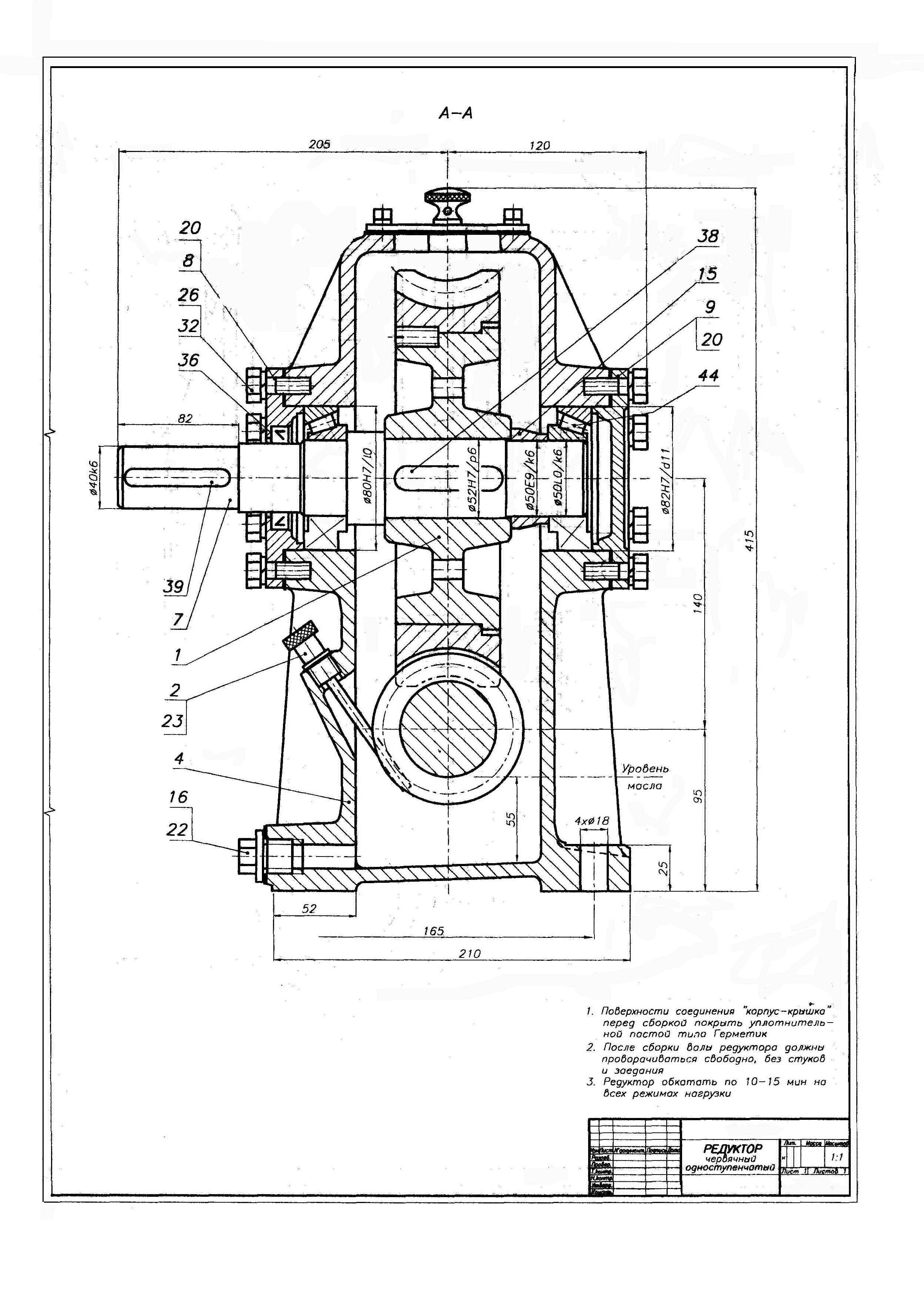 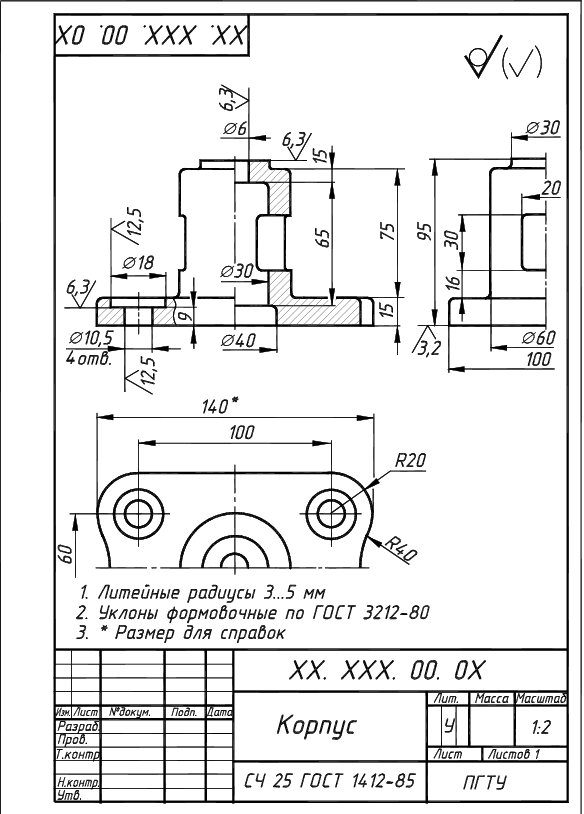 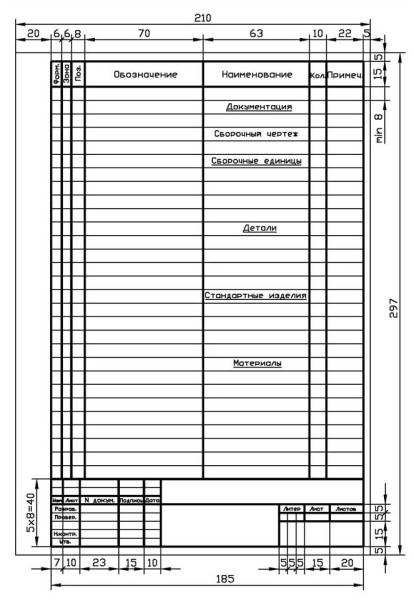 ГОСТ Р 2.106-2019 Текстовые документы
Чертеж общего вида
Чертеж сборочный
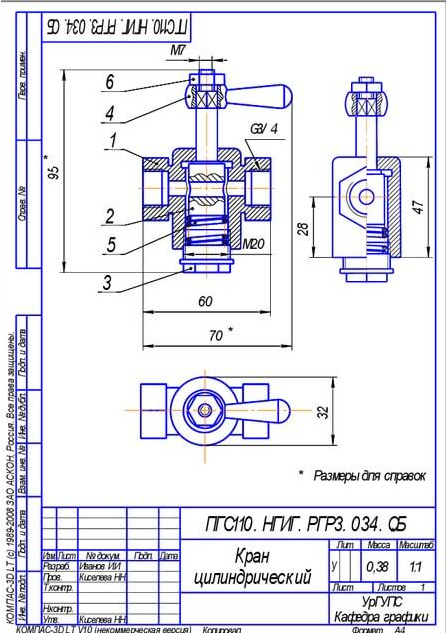 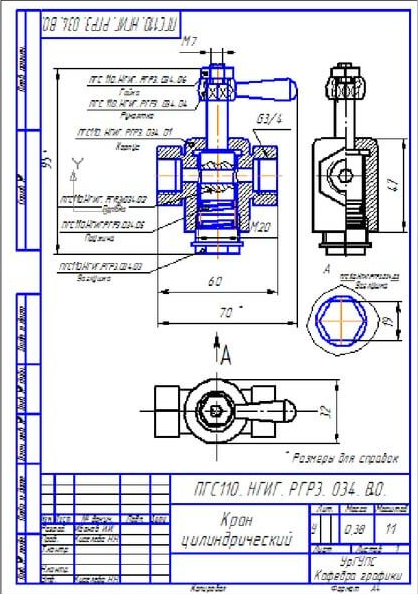 Ремонтный чертеж
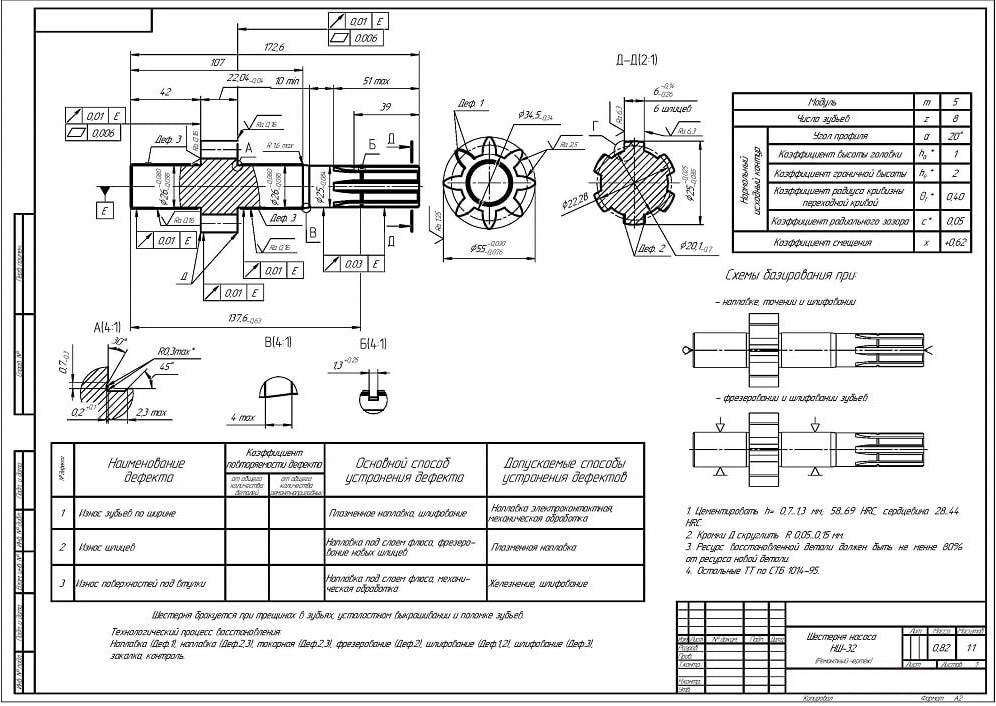 Монтажный чертеж
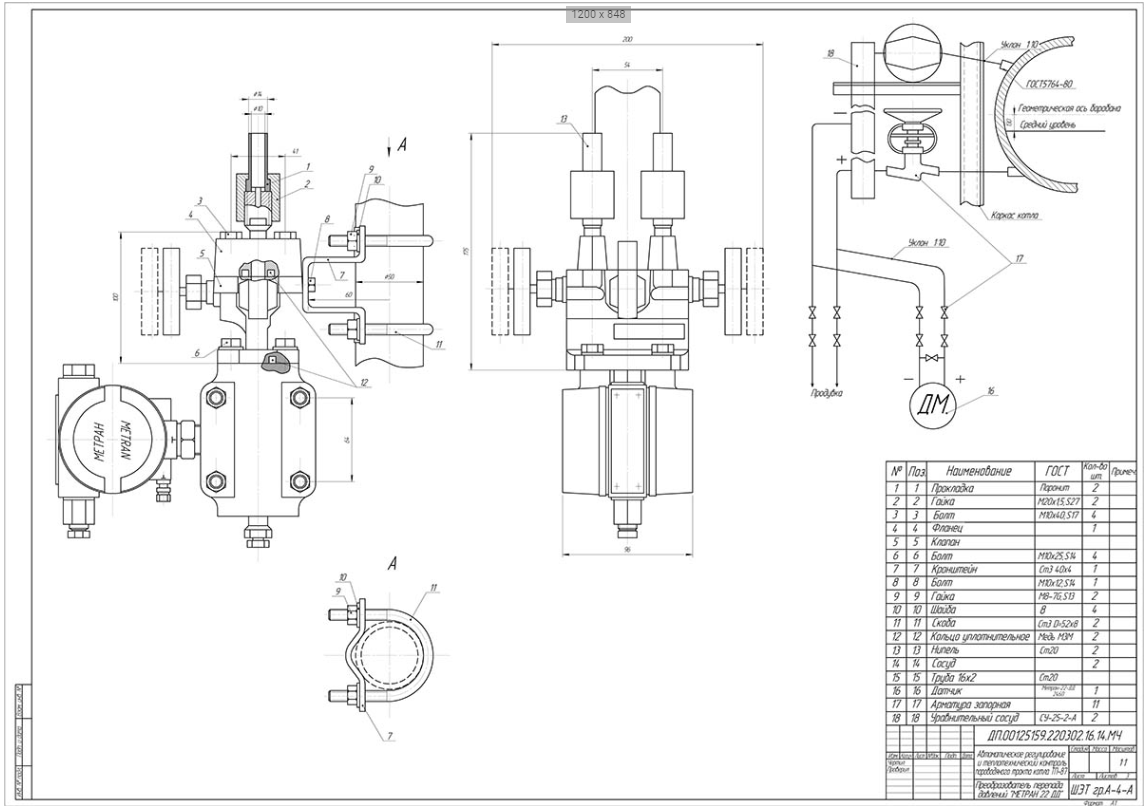 Схемы
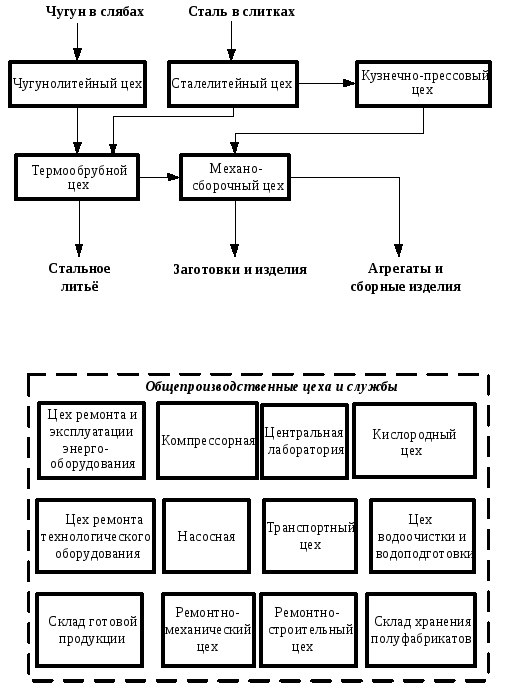 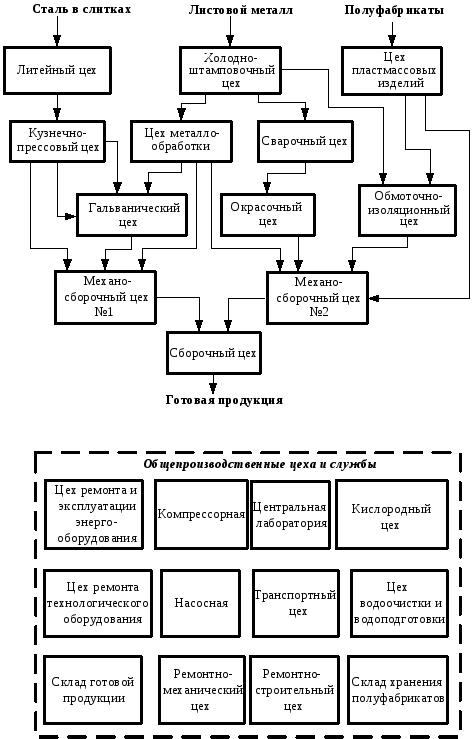 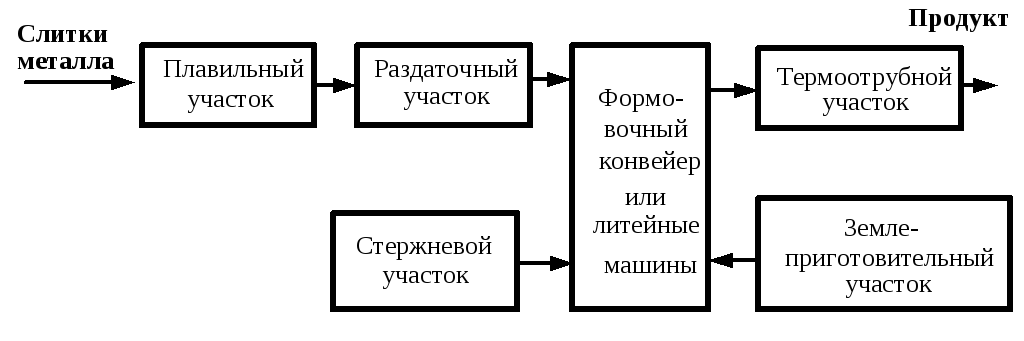